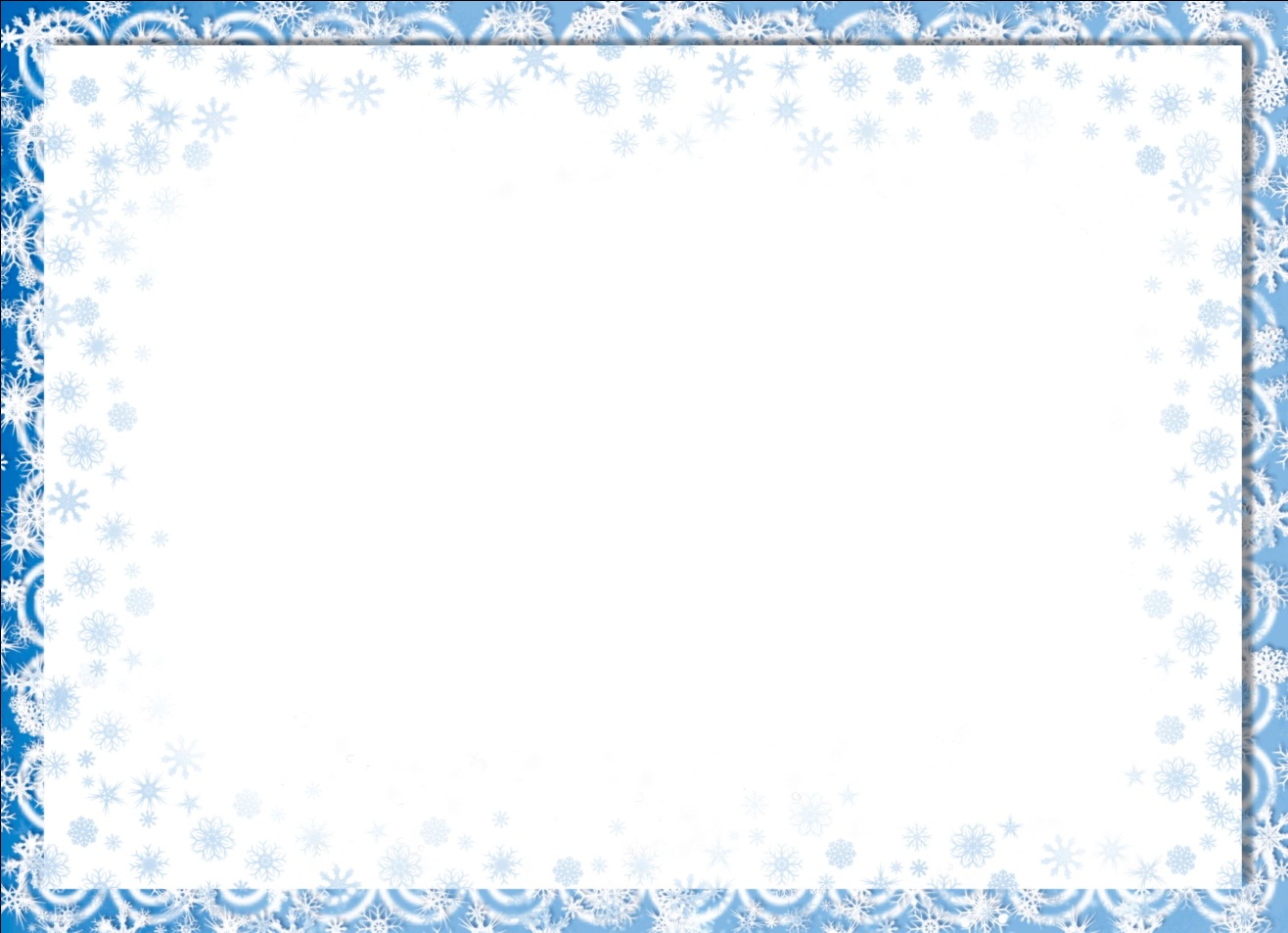 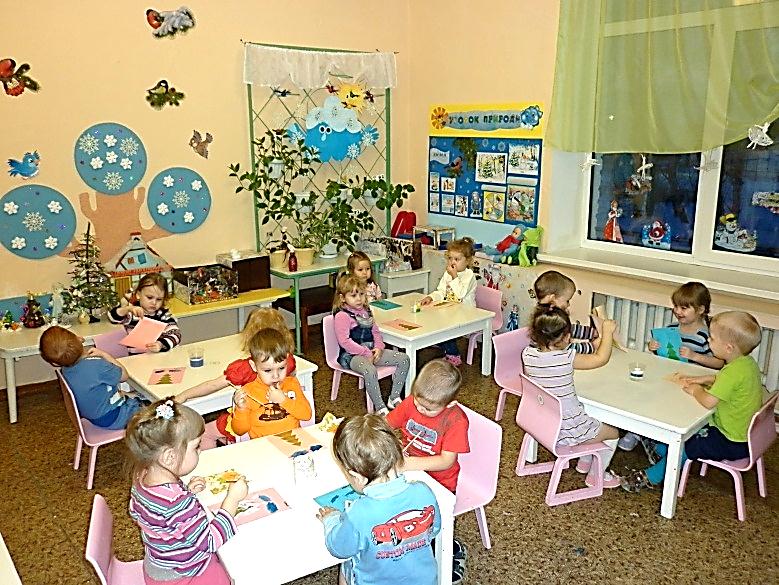 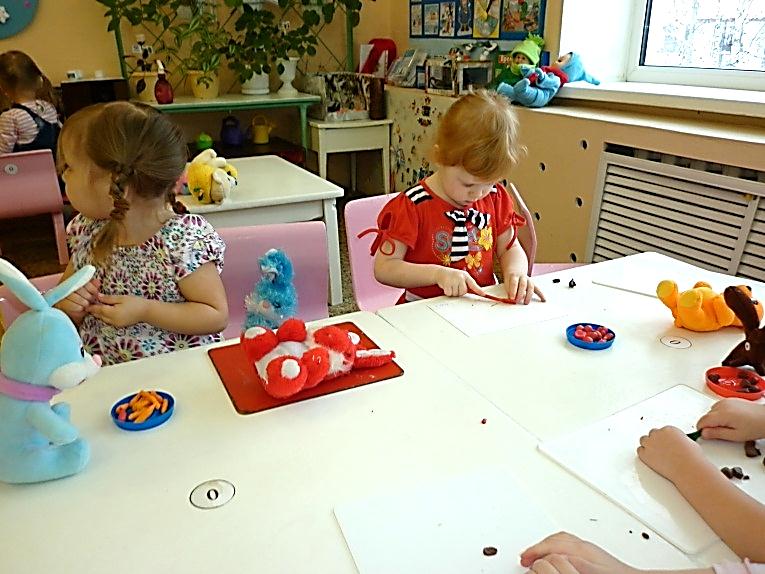 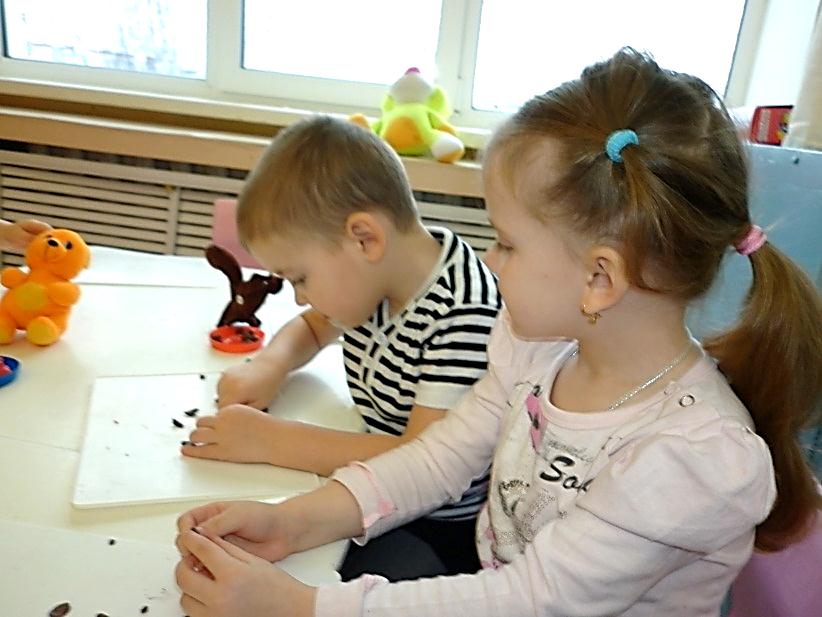 Художественно – творческая деятельность на зимнюю тематику (рисование, лепка)
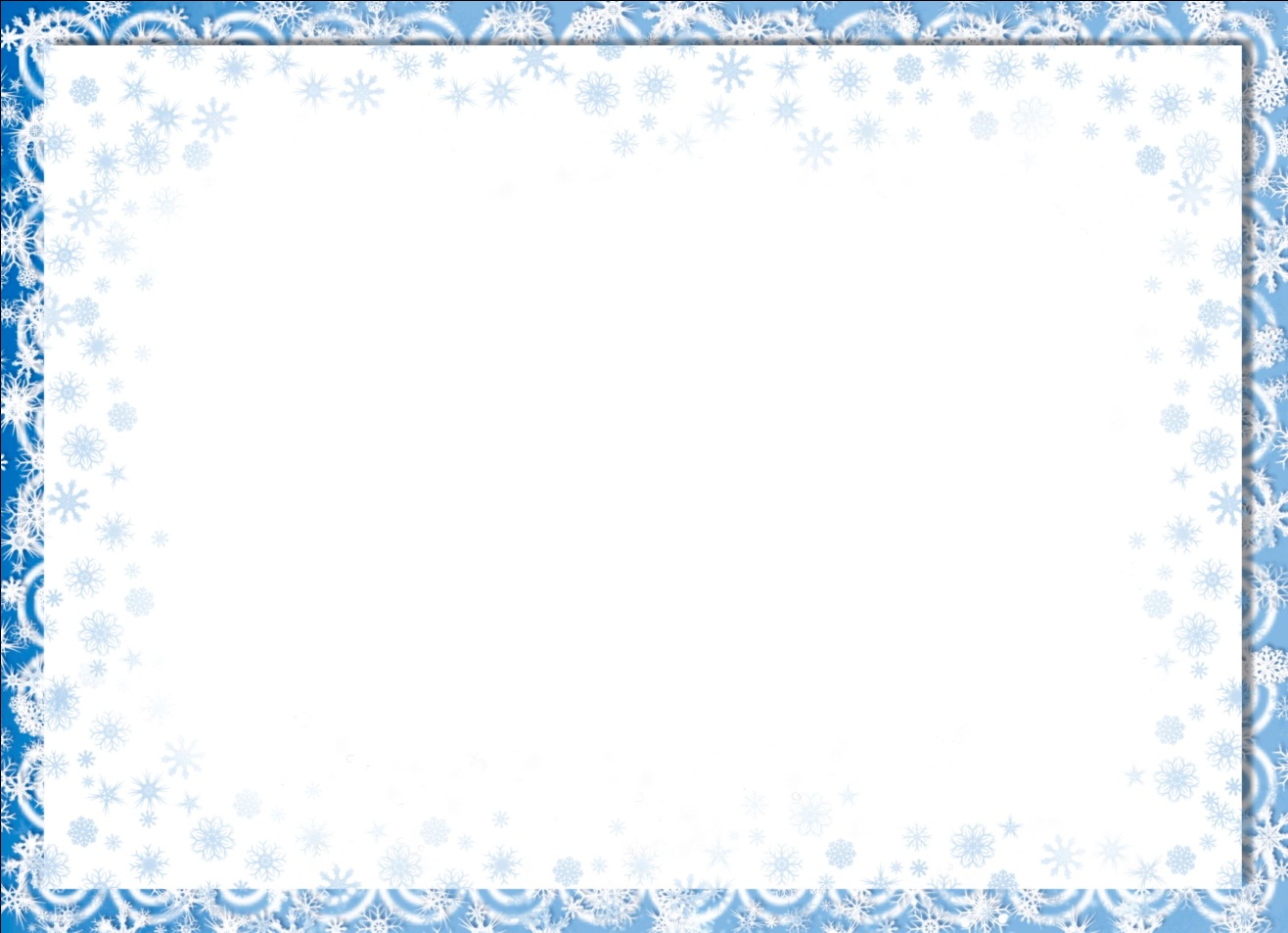 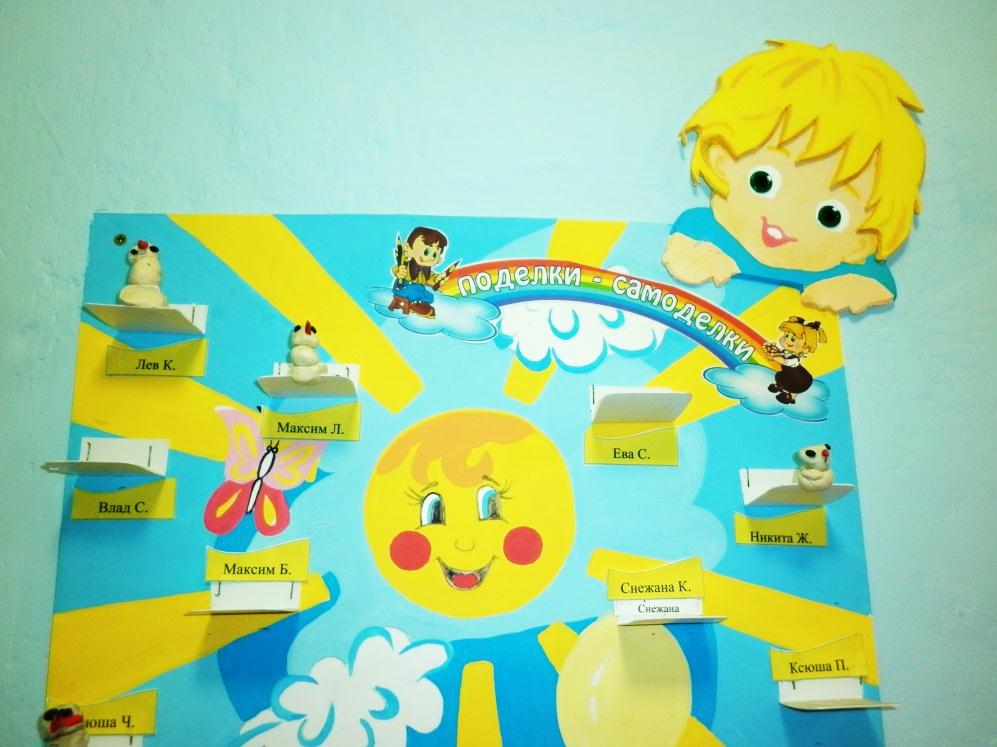 Художественно – творческая деятельность на зимнюю тематику (рисование, лепка)
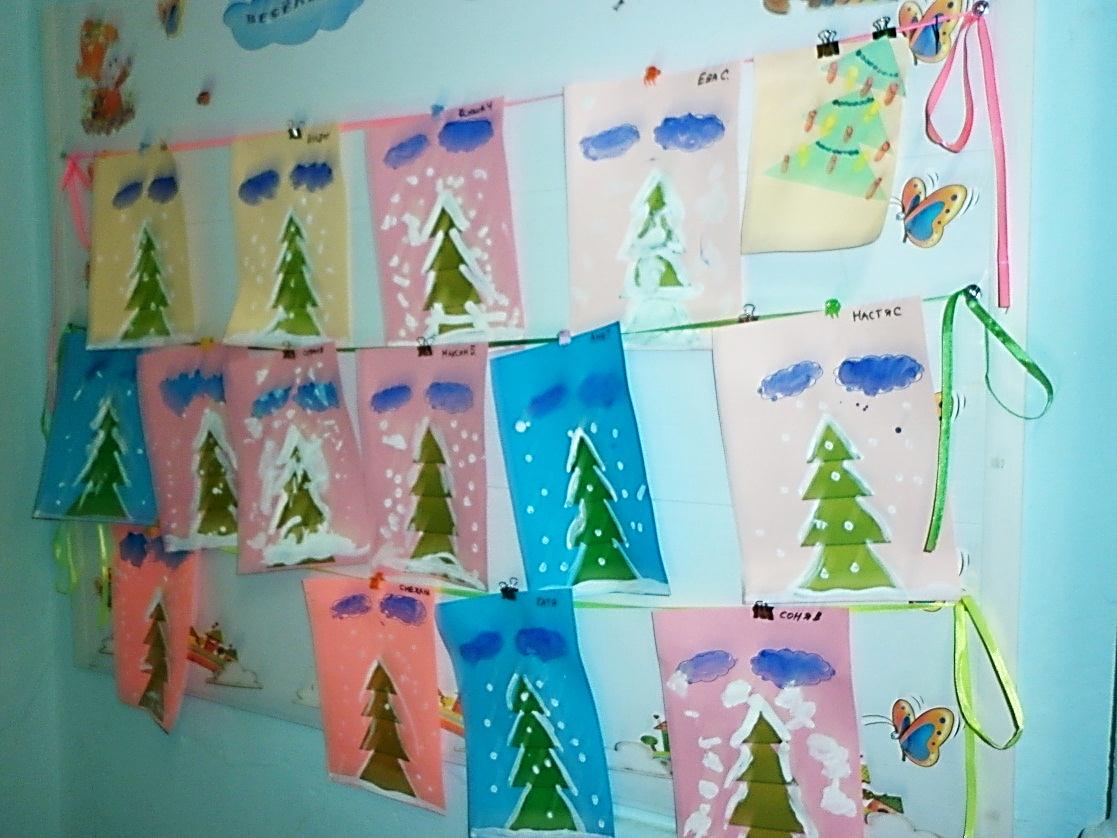 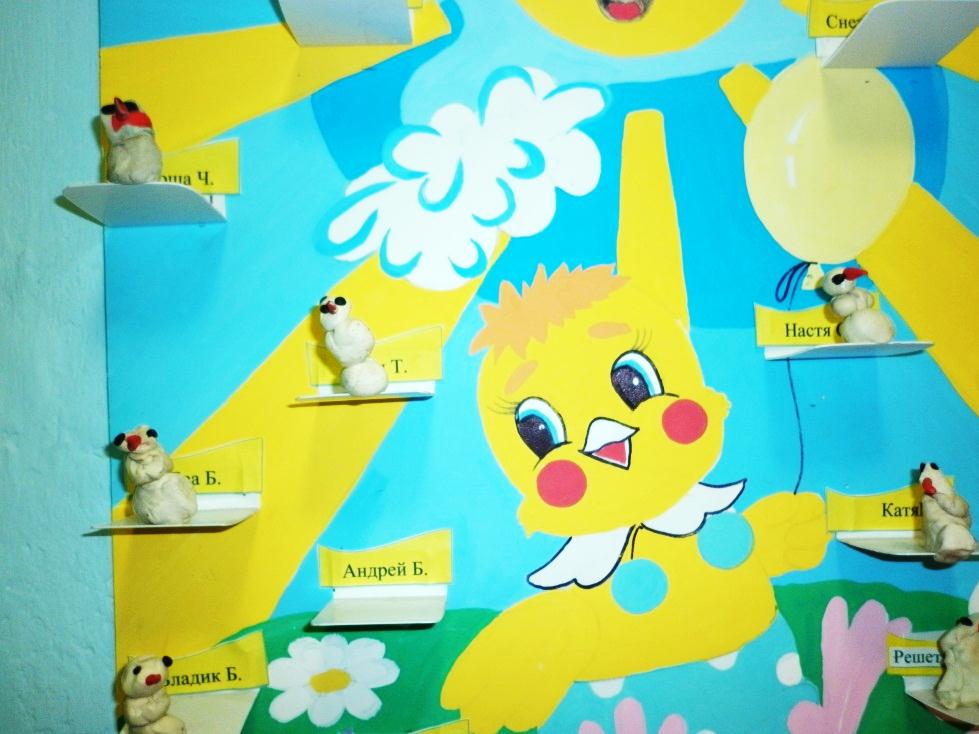 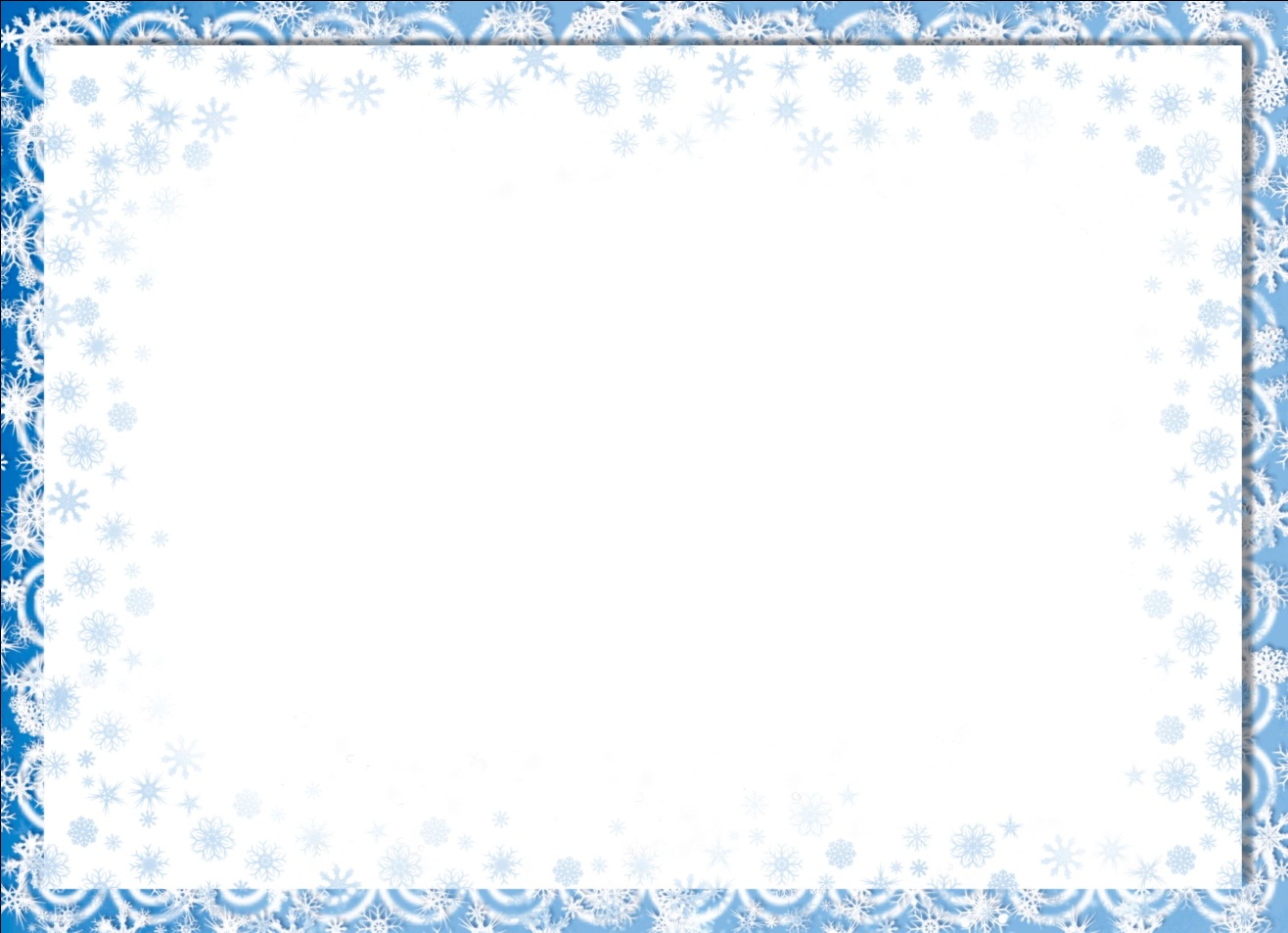 Развлечение  в зале:  «В гости к зиме». Инсценировка сказки «Следы зверей»
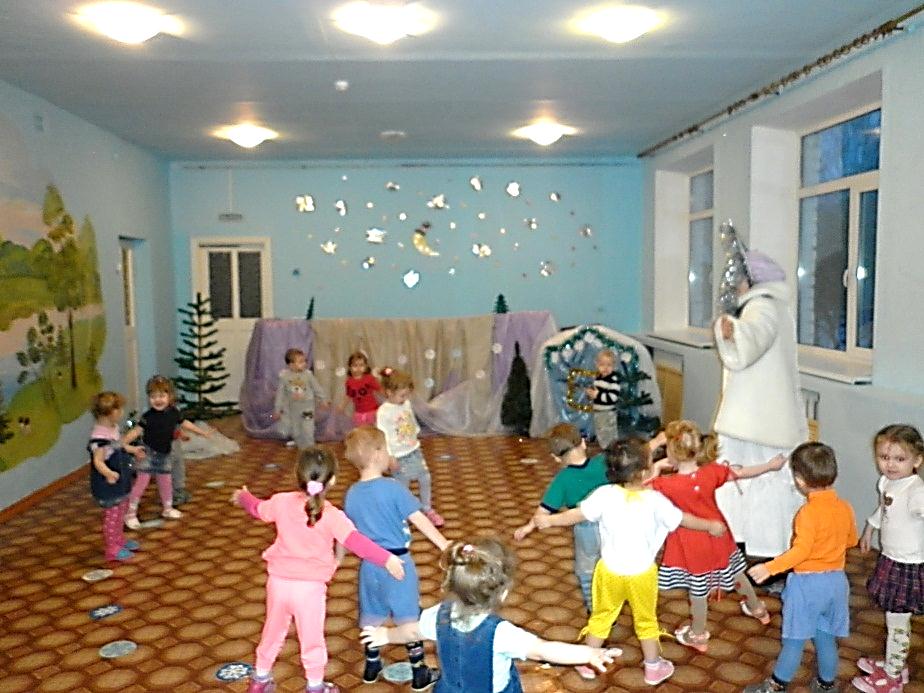 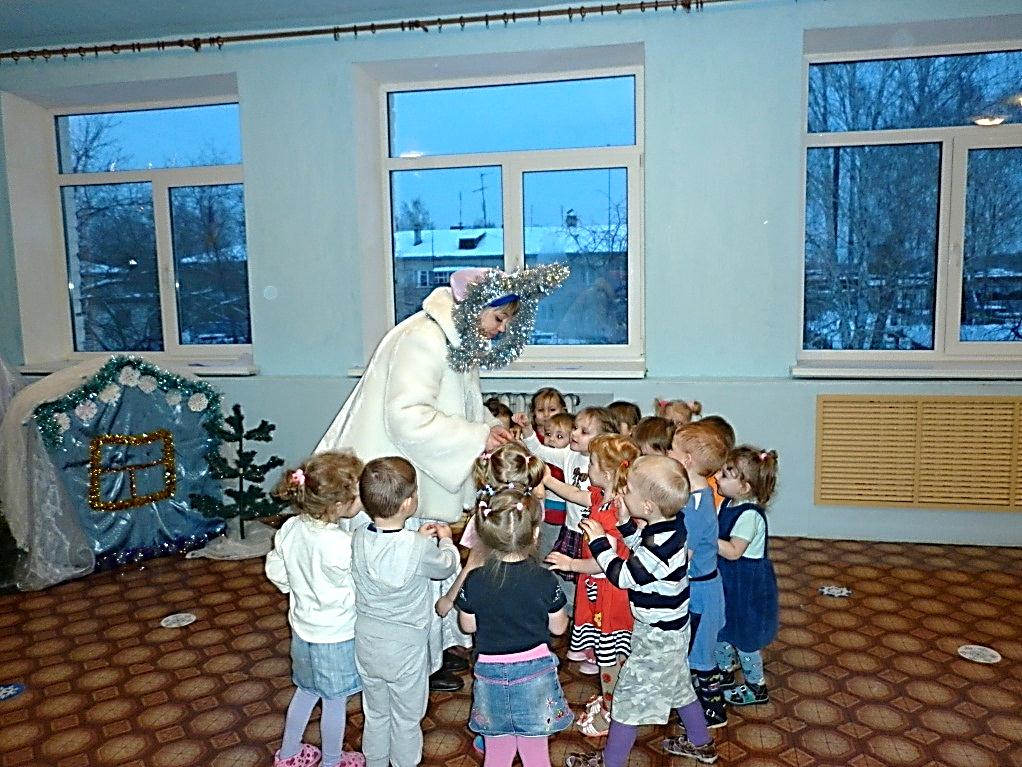 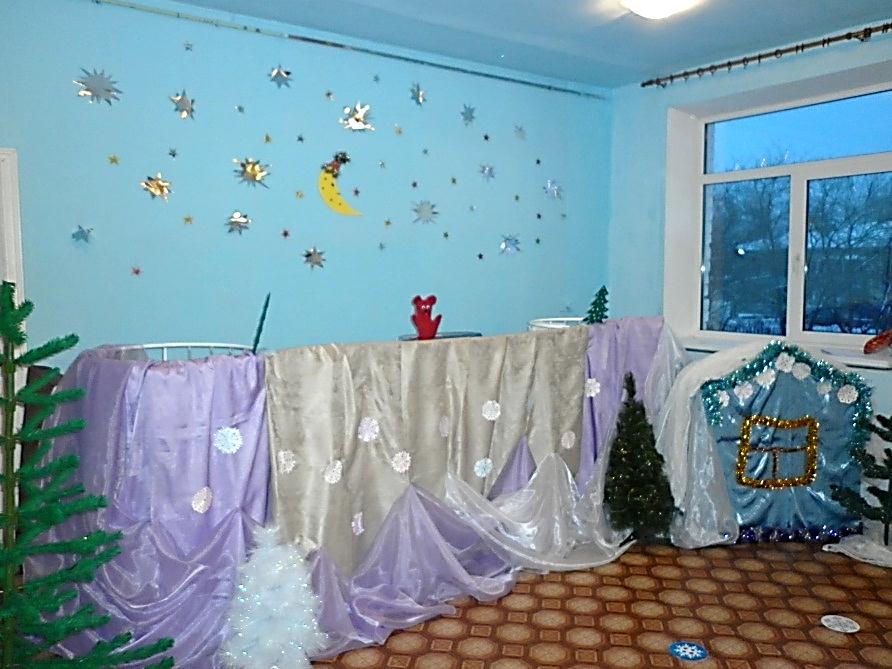 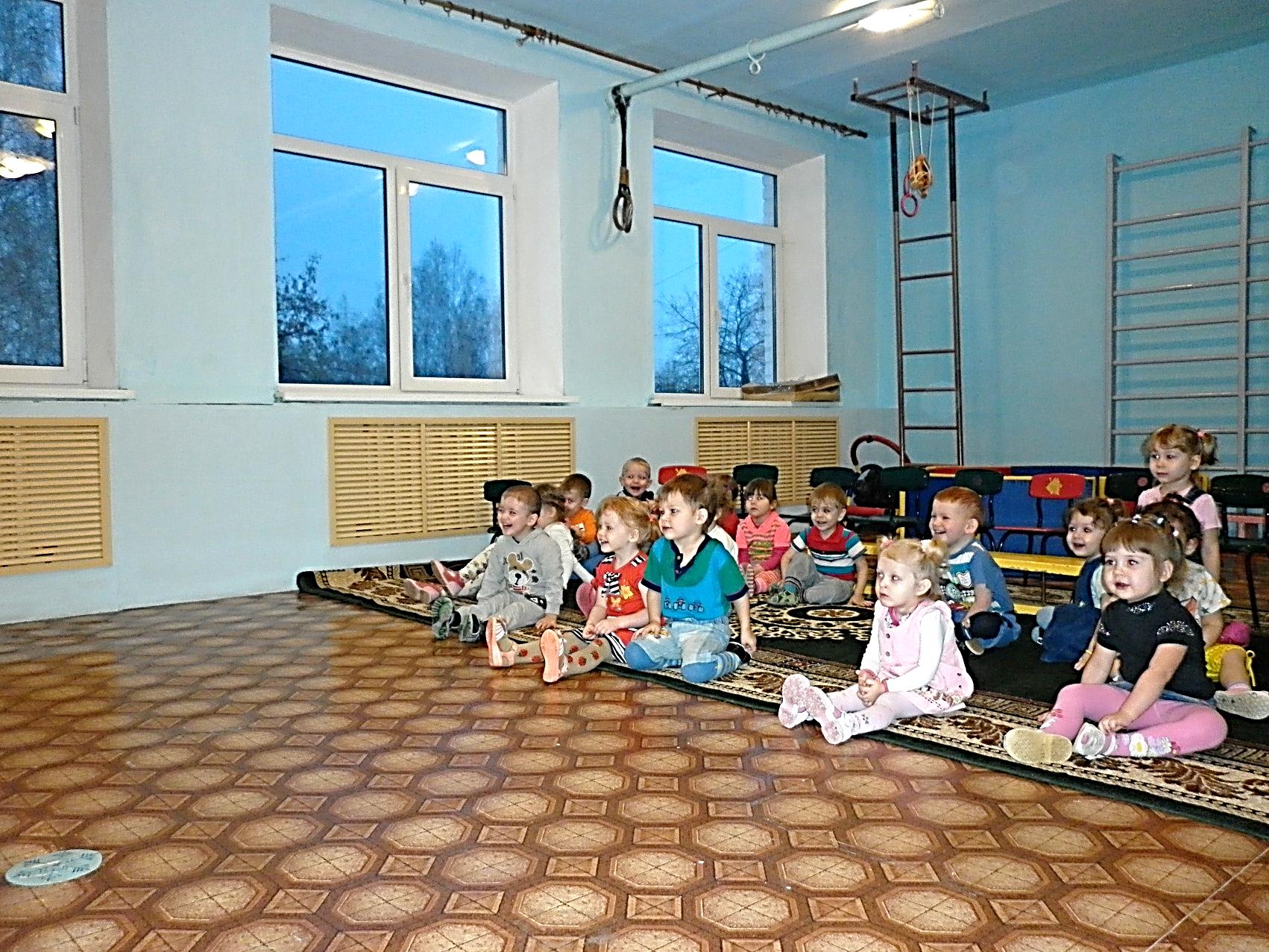 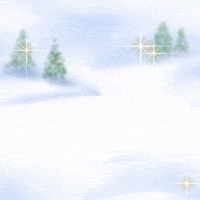 IV этап - заключительный
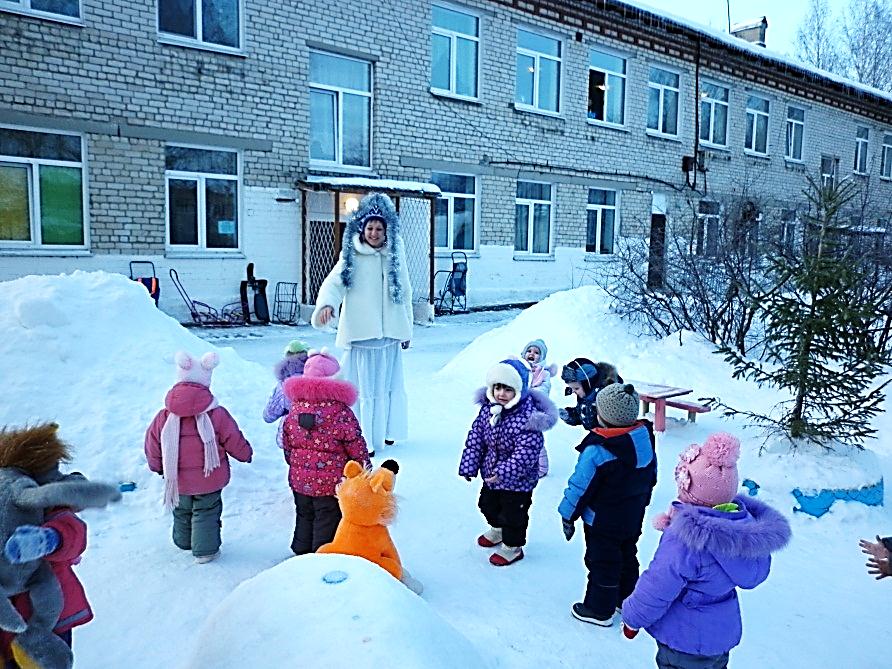 Развлечение на улице  «Зимушка – Зима»
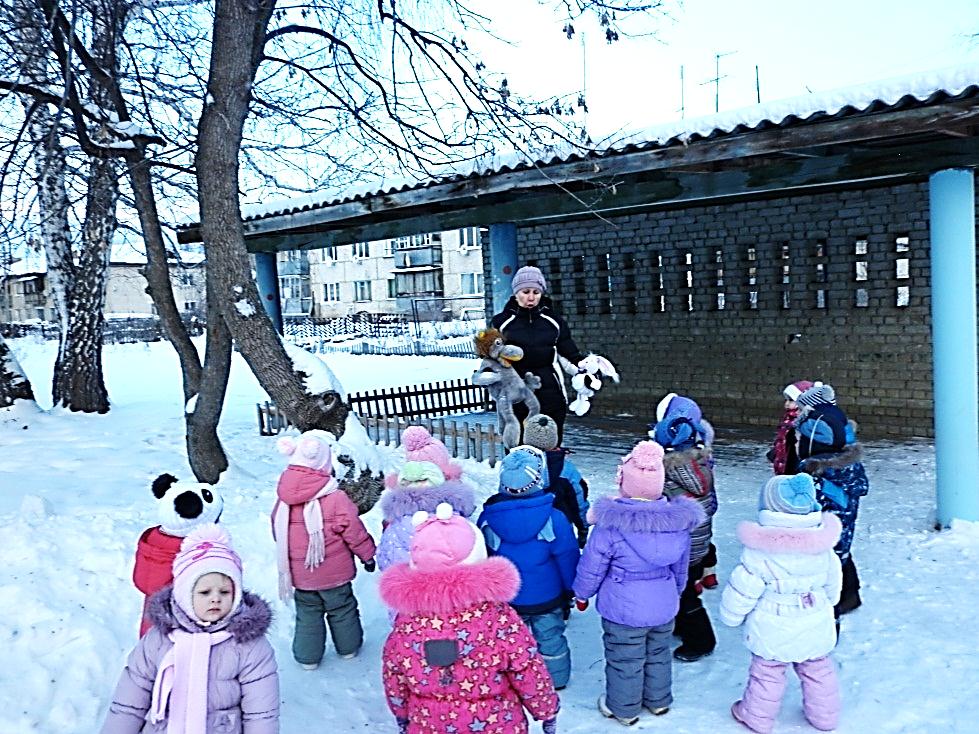 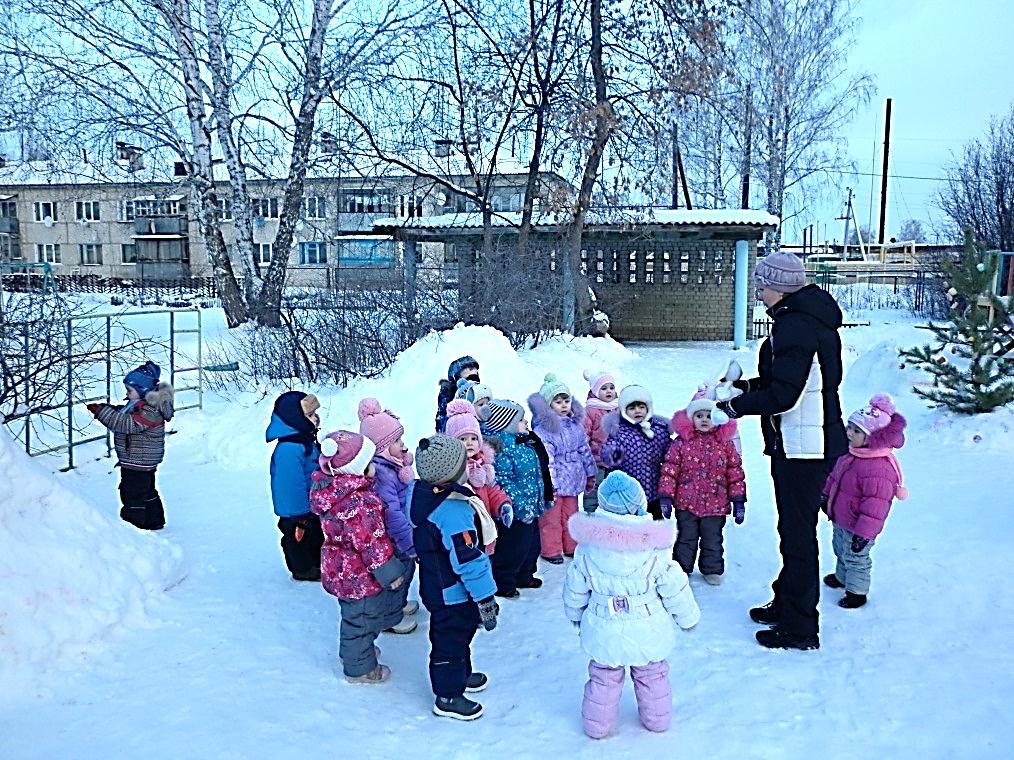 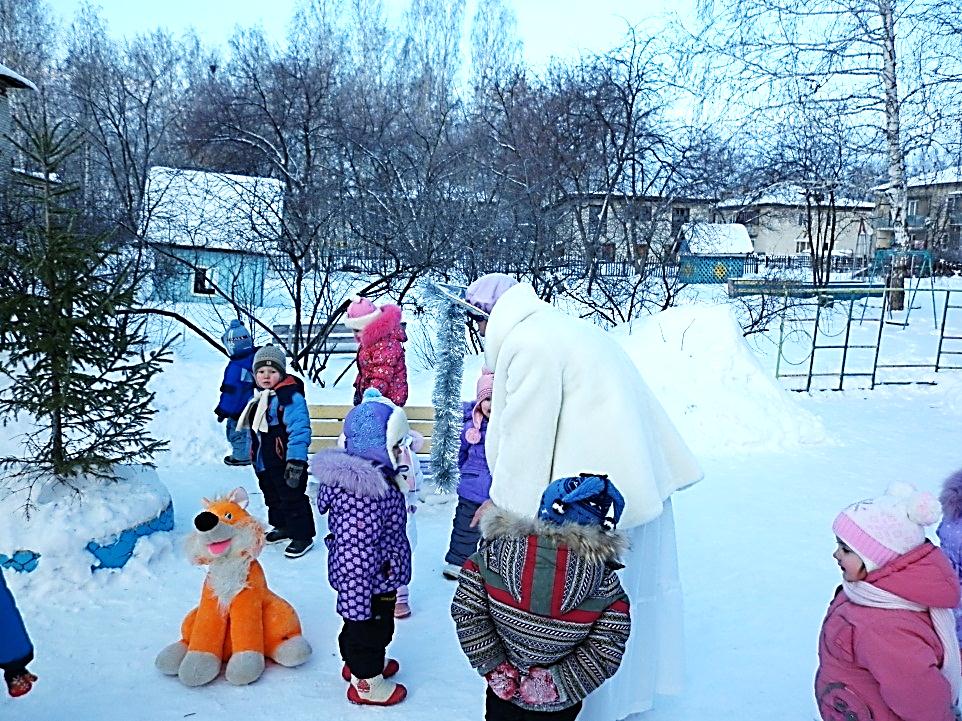 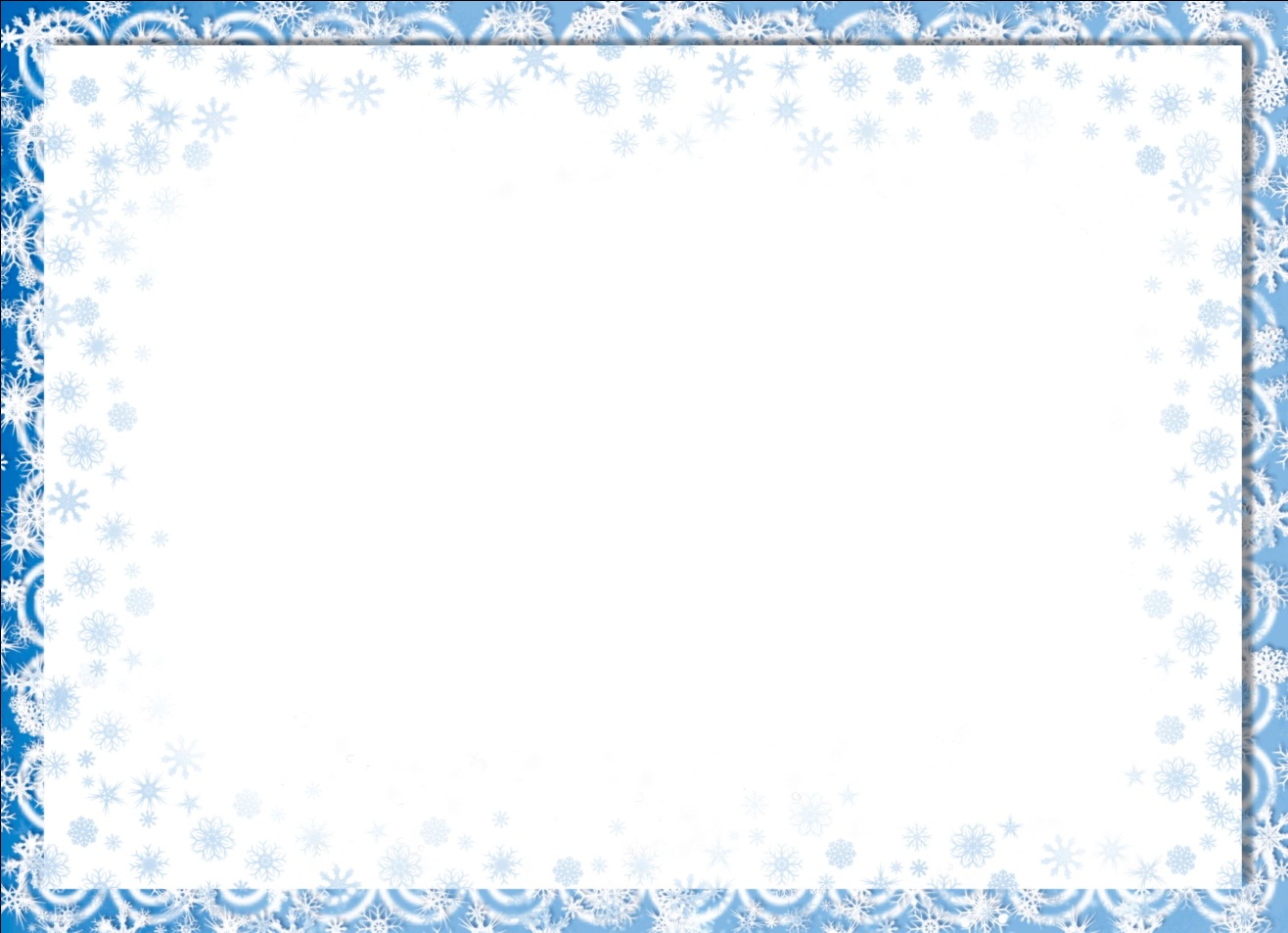 Диагностика  у детей знаний о зиме
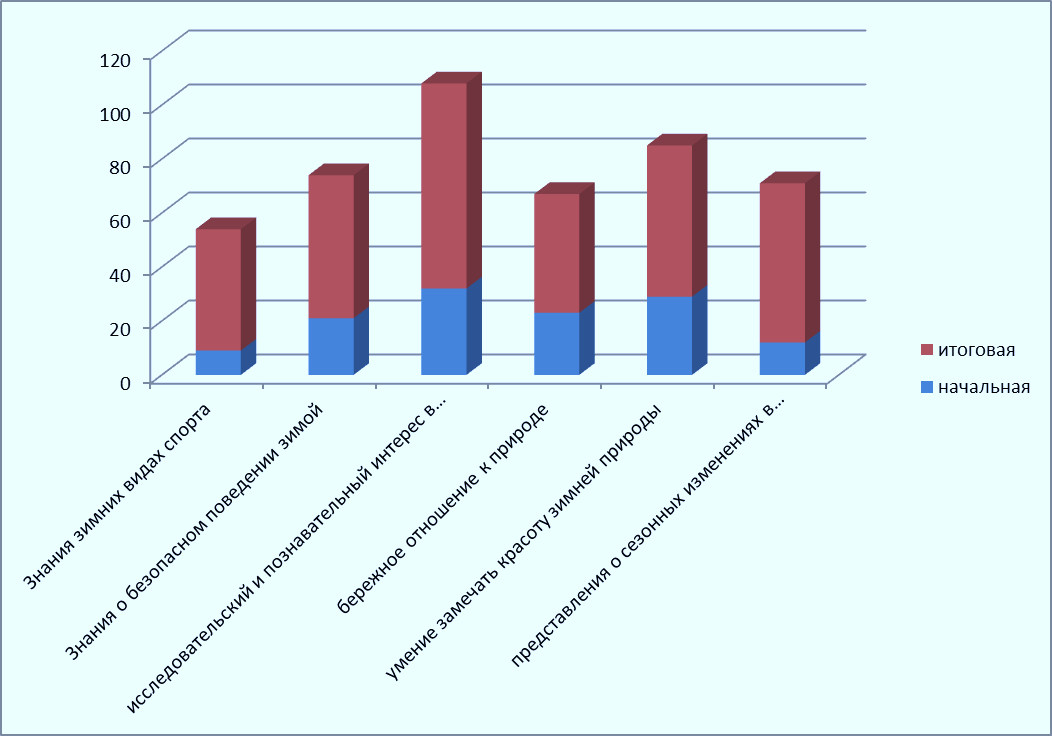 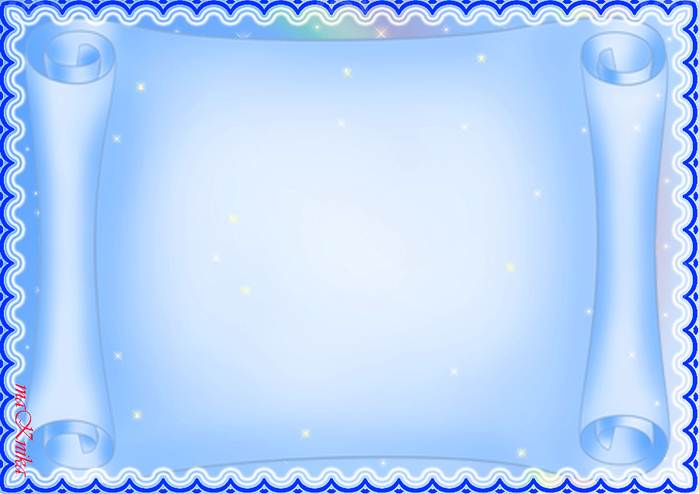 Результаты реализации проекта:
Углубленные знания детей о сезонных изменениях в природе в зимнее время года о здоровом образе жизни. 
Развитие исследовательской деятельности дошкольников в ходе совместной практической деятельности детей с педагогом
Расширение картотеки игр зимней направленности (дидактические, подвижные, пальчиковые, и употребление их детьми в свободной деятельности). 
Приобщение родителей в творческую работу с детьми, укрепление заинтересованности в сотрудничестве с детским садом.
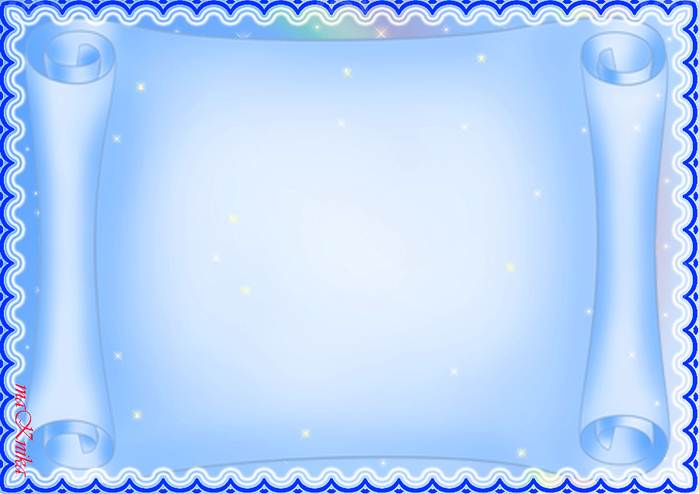 Вывод
Данный проект позволил в условиях образовательного процесса расширить, систематизировать и творчески применить представления дошкольников о сезонных изменениях в природе, жизни птиц,  лесных животных  в зимнее время, исследовать разные состояния воды и снега.
У детей сформировались положительные отношения к изучаемому материалу, желание активно познавать.
Наличие конкретных знаний и представлений.
Наличие определённых умений и навыков преимущественно в художественно – эстетической  деятельности.
Наличие исследовательских  умений в ходе экспериментирования.
Развитие коммуникативных навыков:  памяти,  слухового внимания.
Представлений о безопасном поведении во время прогулок.
Таким образом, проект выявил положительные результаты в работе с детьми. Полностью справился со своей задачей и может быть рекомендован  для использования в других группах детского сада
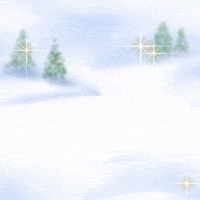 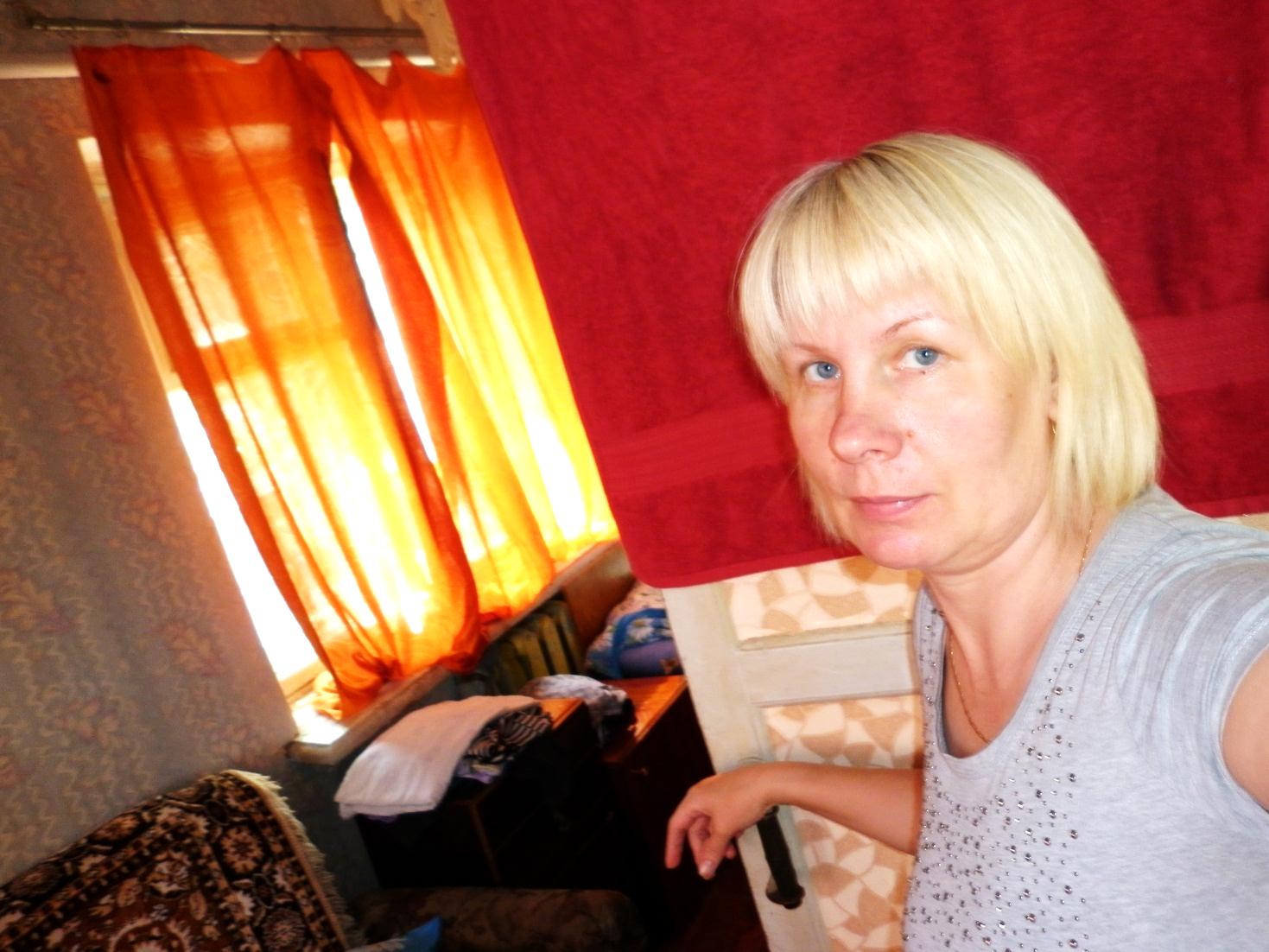 Спасибо
за внимание!